Обработка информации
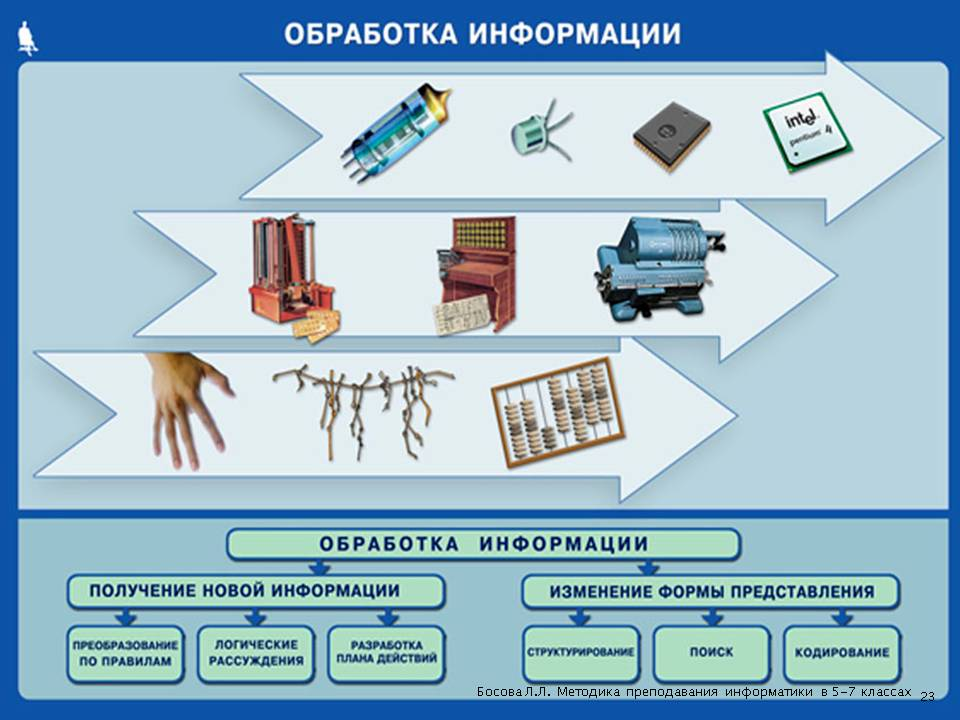 Автор: Купцова Е.В., 
учитель информатики и ИКТ, 
МБОУ «Шенкурская СОШ», 
г. Шенкурск Архангельской области
Примеры обработки информации
Решение задачи по математике: нахождение  гипотенузы по известным катетам.
Записи адресов и телефонов в записной книжке.
Расследования.
И т.д.
Модель обработки
исполнитель  обработки
исходные данные
результаты
правила
Процесс обработки информации  производится в соответствии с  определёнными правилами некоторым  объектом (исполнителем - человеком,  компьютером).
Множество информационных задач:
Получение новой информации,  не содержащейся в исходных  данных
Изменение формы  представления информации
Структурирование  данных
Поиск в массиве данных по  некоторому критерию
Правила - это информация процедурного  типа.

Они содержат сведения для исполнителя  о том, какие действия требуется  выполнить, чтобы решить задачу.
В чём принципиальное различие между  процессами обработки, выполняемыми  человеком и компьютером?
Человек - неформальный исполнитель, способный самостоятельно вырабатывать  правила обработки информации.
Компьютер - это автоматический,  программно - управляемый  исполнитель алгоритмов  обработки информации.
Важное условие успешного  выполнения обработки информации -


ДОСТАТОЧНОСТЬ (ПОЛНОТА  ИСХОДНЫХ ДАННЫХ)
Какой алгоритм лучше?
Временная сложность алгоритма определяется временем работы исполнителя при его выполнении.
Д/з. параграф 1_5_4.  
(в.3 письменно)